TRƯỜNG TRUNG HỌC PHỔ THÔNG LONG TRƯỜNG 
 
Bài 5: 
KIẾN THỨC CƠ BẢN VỀ CÔNG TÁC PHÒNG KHÔNG NHÂN DÂN (tt)
II. Một số vấn đề cơ bản về công tác phòng không nhân dân trong tình hình mới.
3. Đặc điểm, yêu cầu công tác phòng không nhân dân.
Sử dụng vũ khí công nghệ cao, ưu thế vượt trội khó khăn cho công tác phòng tránh, cơ dộng, sơ tán....
Vừa phải đối phó với địch trên không, vừa phải sẵn sàng đối phó với địch m.đất.
ĐẶC ĐIỂM
- Trong tình hình đổi mới của đất nước.
- Là 1 bộ phận quan trọng của thế trận chiến tranh nhân dân trên mặt đất.
3. Đặc điểm, yêu cầu công tác phòng không nhân dân.
 Yêu cầu công tác phòng không nhân dân.
- Kết hợp chặt chẽ kinh tế xã hội với quốc phòng , an ninh. 
- Kết hợp Nhà nước và n.dân.
- Đảm nhiệm phần “phòng” trong n.dân c.tác QS phổ thông kết hợp c.tác chuyên môn nhiều ngành. 
- Thể hiện t.chất n.dân, quần chúng.
- Lấy “phòng” & “tránh” là chính.
- Cbị đầy đủ mọi mặt để sẵn sàng xử lí mọi tình huống.
3. Đặc điểm, yêu cầu công tác phòng không nhân dân.
 Yêu cầu công tác phòng không nhân dân.
- Kết hợp chặt chẽ giữa l.lượng chuyên môn và bán chuyên môn của quần chúng.
- Giữa hiện đại & thô sơ, kế thừa & vận dụng sáng tạo kinh nghiệm c.tranh.
- Hiệp đồng chặt chẽ giữa các l.lượng phòng không 3 thứ quân.
- Hiệp đồng giữa các ngành chặt chẽ thống nhất theo kế hoạch chung.
4. Nội dung công tác phòng không nhân dân.
a. Tuyên truyền giáo dục về công tác phòng không nhân dân.
Nâng cao nhận thức về nghĩa vụ công tác phòng không nhân dân của mọi công dân.
Học tập kiến thức phòng không phổ thông về tổ chức sử dụng các phương tiện, thông báo, báo động, sơ tám.
Huận luyện kĩ thật, chuyên môn nghiệp vụ cho các tổ, đội chuyên trách.
4. Nội dung công tác phòng không nhân dân.
b. Tổ chức trinh sát, thông báo, báo động PKND diễn biến các đợt đánh phá của địch, đánh dấu vị trí bom, đạn chưa nổ.
c. Tổ chức ngụy trang, sơ tán và phòng tránh.
d. Tổ chức đánh trả và phục vụ chiến đấu.
e. Tổ chức khắc phục hậu quả.
5. Tổ chức, chỉ đạo công tác phòng không nhân dân.
06/01/2003 Thủ tướng quyết định thành lập Ban chỉ đạo công tác PKND
Ban chỉ đạo công tác PKND Trung ương có cơ quan thường trực đặt tại Bộ quốc phòng.
Hệ thống chỉ đạo công tác phòng không từ TW đến cơ sở đã đi vào hoạt động, nhiều nơi đã tổ chức diễn tập nhằm cụ thể hóa nội dung công tác PKND trong đ.kiện mới.
CẢM ƠN CÁC BẠN CHÚ Ý LẮNG NGHE!
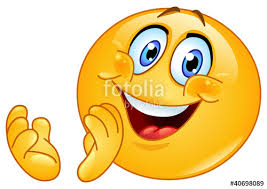